Enhance Flow Boiling Heat Transfer for Thermal Management of High Heat Flux Electronics
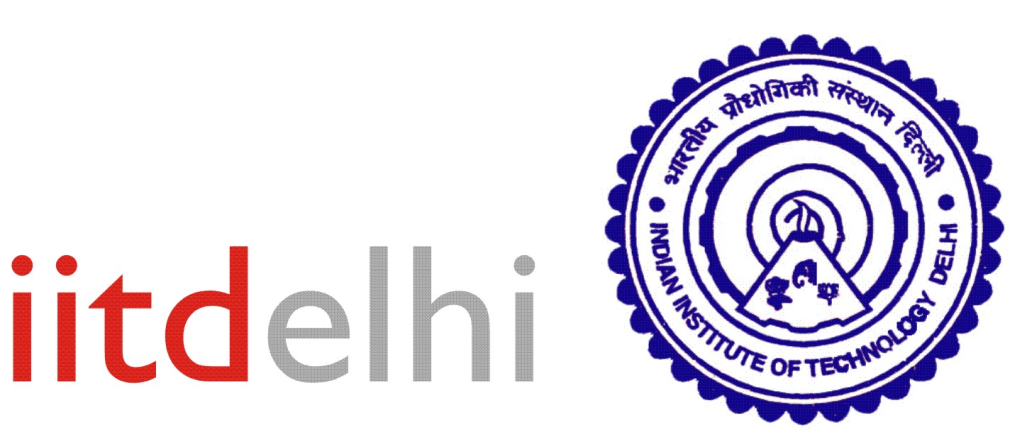 P M V Subbarao
Professor
Mechanical Engineering Department
Technical Report
Problem Statement
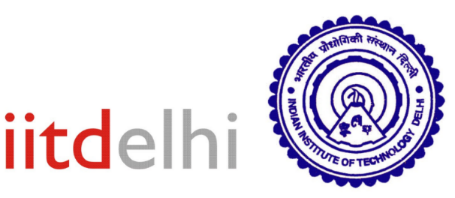 Select five research papers pubsilshed in 21st century on Enhanced Flow Boiling for Cooling of Electronics.
Prepare a detailed technical report on this topic.
Your report must discuss at least one latest innovation on enhanced flow boiling. 
All the equations must be typed using symbols, same as lecture slides.
You are free to use figures and tables from research papers.
Conditions
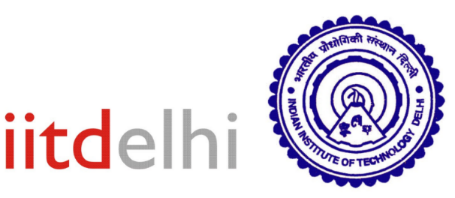 Date of Submission: 10  May 2024 at 12 noon.

All copied assignments will get zero marks.
Direct copying of paragraphs or sentences is not allowed.
Equations must be typed by you.